Республіка Польща
Підготував учень VII –  класу гімназії
Олексюк Тарас
Історія
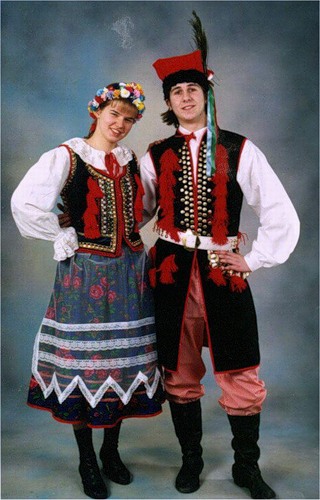 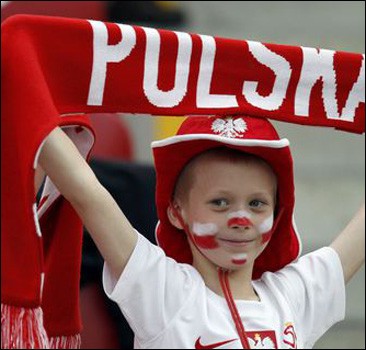 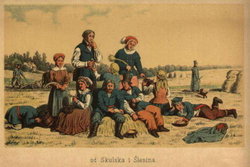 Датою створення першої польської держави вважається 966 рік. Польща стала королівством у 1025 році, а в 1569 об'єдналася з Великим Князівством Литовським. У 1795 році в результаті трьох розділів, коли територія була розділена між Пруссією, Австрією та Росією, Польська держава перестала існувати. Польща знову здобула незалежність у 1918 році після Першої світової війни, але в 1939 році була окупована нацистською Німеччиною. Після війни Польща стала соціалістичною республікою, залежною від СРСР. У 1989 році відбулися зміни в політичній системі, перехід до ринкової економіки.
Короткі відомості
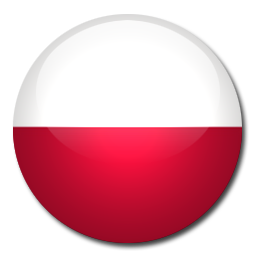 Площа: 322,6 тис. км. кв.
Населення: 38,5 млн. чоловік (2009 р.)
Столиця: Варшава
Державний лад: парламентсько-президентська республіка, унітарна держава
Склад регіону: 16 воєводств
Грошова одиниця: злотий
Прапор
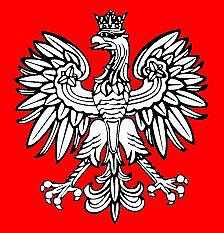 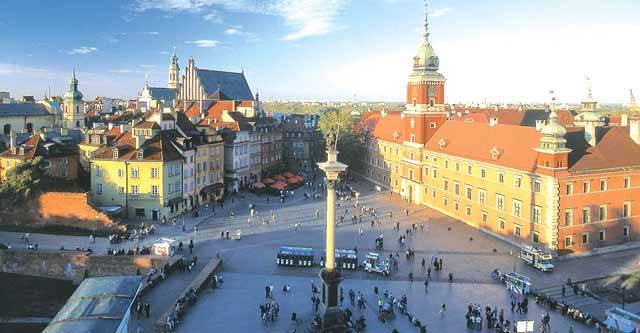 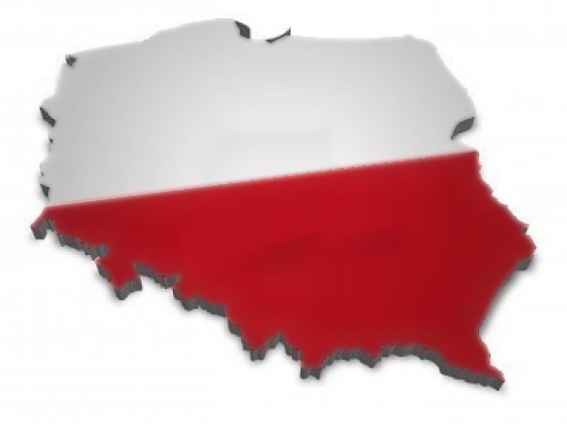 Герб
Варшава
Площа
«Склад регіону (16 воєводств)»
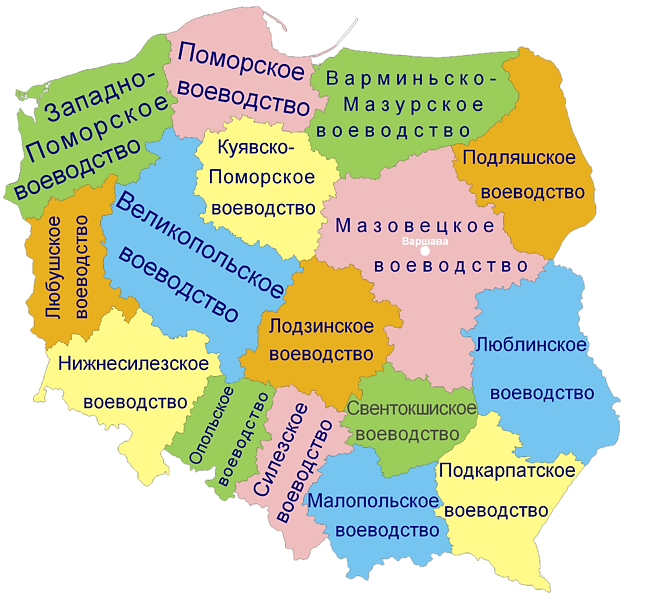 Господарство
Індустріально-аграрна країна

«шокова терапія» економіки у 80-90-ті роки ХХ ст.

Курс на зближення з Заходом і Близьким Сходом

Середній рівень економічного розвитку

Найбільша концентрація промисловості у Верхній Сілезії

Господарство Польщі є досить диверсифікованим. У структурі національного продукту країни на промисловість припадає 35 %, торгівлю і сферу послуг - 45 %, сільське господарство - 6 %.

В галузевій структурі промислового виробництва найбільшою є частка легкої і харчової промисловості (29 %), машинобудування (28 %) та паливно-енергетичного комплексу (23 %).
Економіко-географічне положення
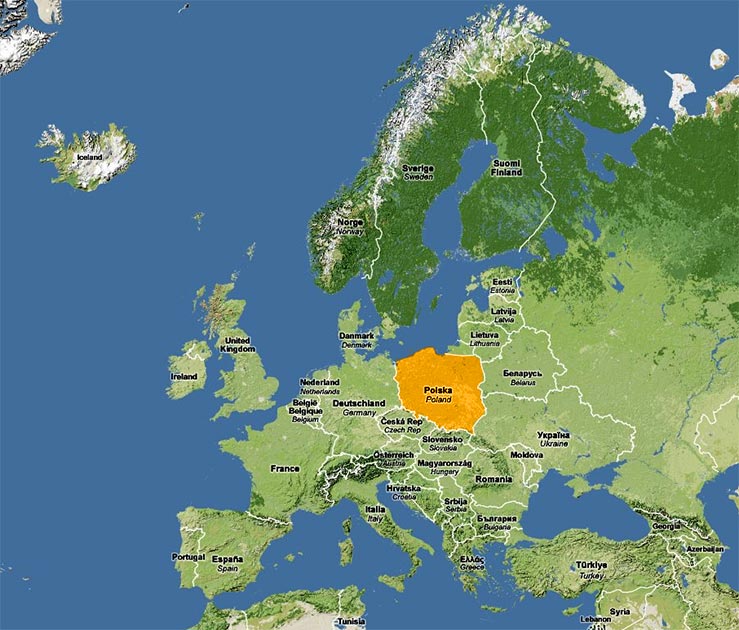 1) Держава Центральної Європи на перетині транзитних шляхів.
2) Вихід до Балтійського моря, порти Гданськ, Гдиня, Щецин.
3) Сусіди-партнери по НАТО (Німеччина, Чехія), нейтральні країни
 (Словаччина, Білорусь, Україна, Литва, Росія).
4) Наближеність до мінерально-сировинних баз Європи.
5) 1 травня 2004 року – ввійшла до ЄС.
Географічне положення
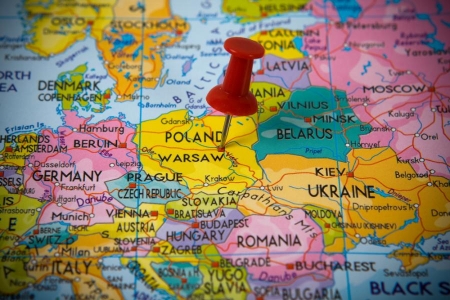 Польща має державний кордон з сімома країнами Європи: на північному сході вона межує з Росією (Калінінградська область) та Литвою, на сході — з Білоруссю та Україною, на півдні — з Чехією та Словачинною, на заході — з Німеччиною. На півночі Польща омивається водами Балтійського моря. Вона є дев'ятою державою Європи за площею та восьмою за населенням. Близько 61% населення проживає у містах.
Рельєф
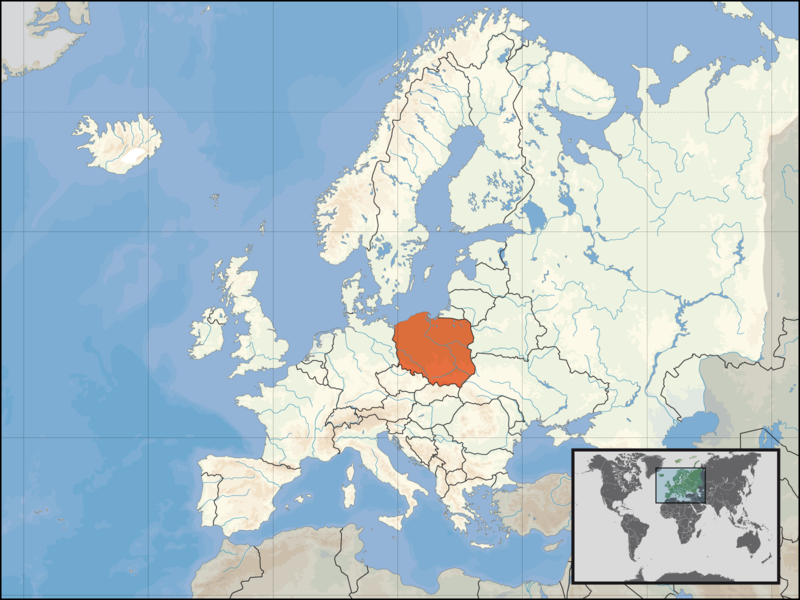 80% площі – Польська низовина
20% площі – гори Судети, зх. І сх. Карпати (Високі Татри)
«Корисні копалини»
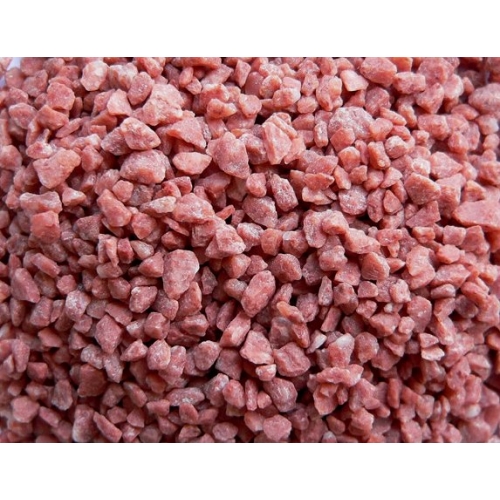 Кам'яне вугілля – Верхня Сілезія
Буре вугілля – Белхатувський
Мідні руди  - Легниця
Поліметалеві та залізні руди - Верхня Сілезія
Сірка - Тарнобжег
Кам'яна та калійна солі – північ
Бурштин – балтійське узбережжя
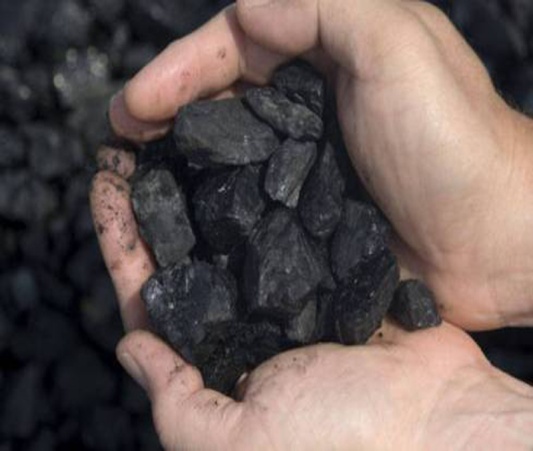 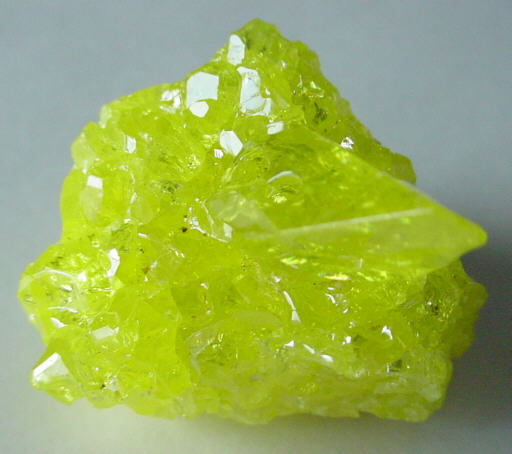 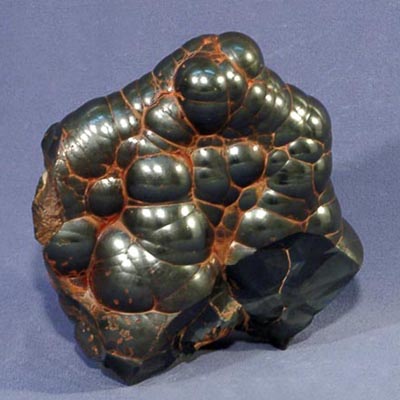 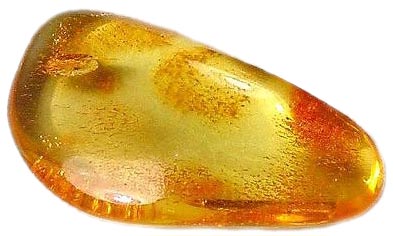 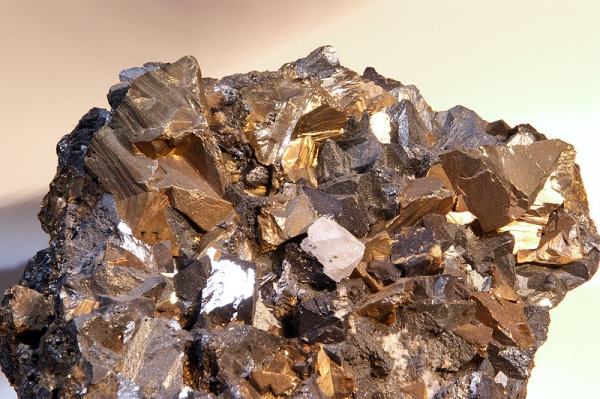 Населення
І тип відтворення; 
Природний приріст – +0,2;
Міграції – «трудові» - на захід, політичні після ІІ світової війни між Україною та Польщею, Німеччиною та Польщею
Однонаціональна країна: 98% - поляки, 1,3% - німці, ), 0,3 - українці;
Релігія – християнство (католицизм);
Середня густота населення – 123 чол. на км. кв.;
Максимальна – 700 чол. на км. кв. (Верхня Сілезія);
Рівень урбанізації – 65%
Великі міста – Варшава (1,64 млн.), Лодзь (0, 823 млн.), Краків (0,745 млн.), Вроцлав(0,640 млн.), Познань (0,581 млн.);
Агломерації – Верхньосілезька, Варшавська, Лодзінська, Краківська, Гдансько-Гдинська
Клімат
Помірний кліматичний пояс, помірно-континентальна область 
Температура січня -  -2ºС; липня - +18ºС; опади – 700 мм.
Річки
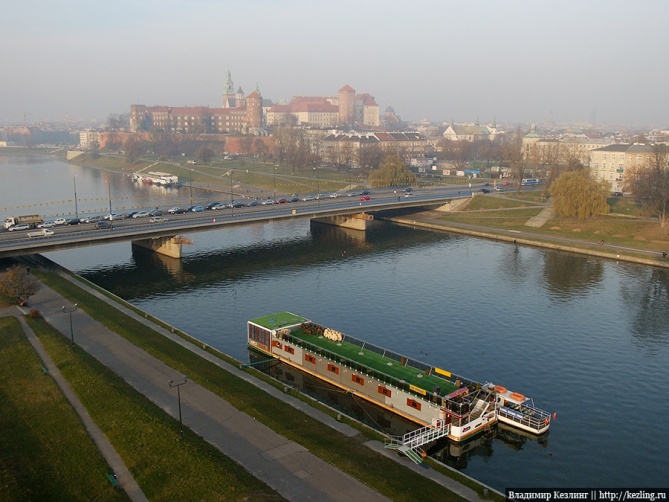 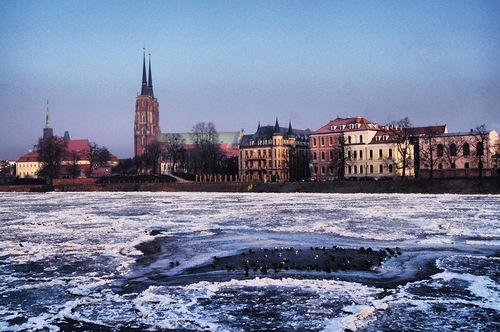 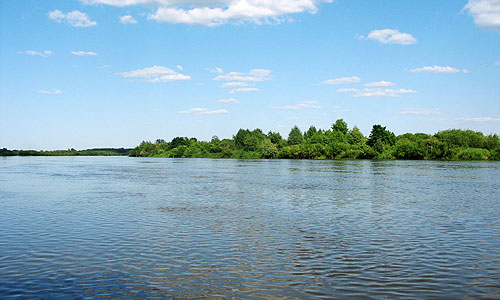 Вісла
Одра
Західний Буг
Промисловість
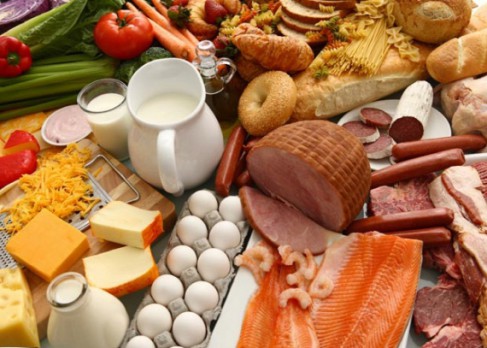 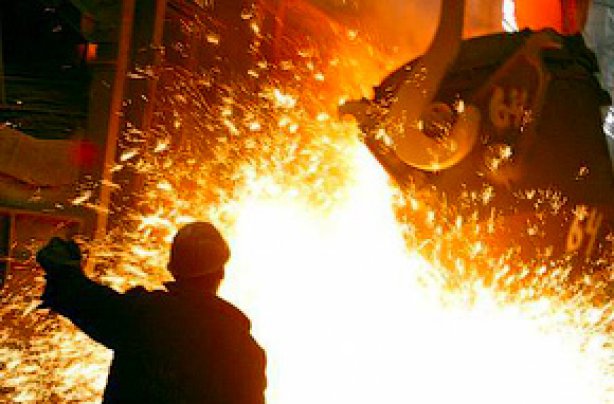 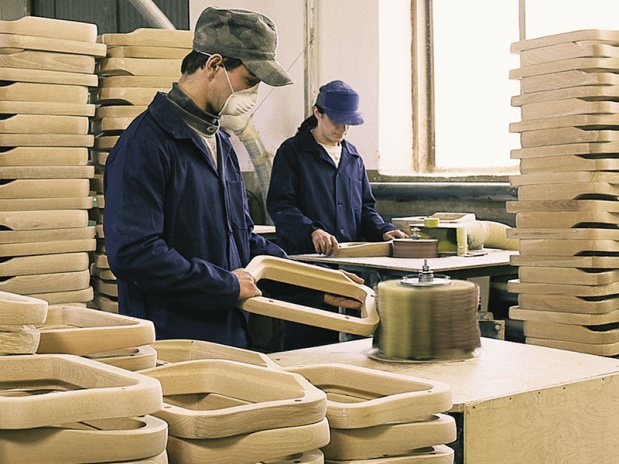 На промисловість припадає близько 35% ВНП. Технологічний рівень її у
   Польщі невисокий. Дуже стрімко розвивається приватна власність.   
   Найбільшу частку промисловості займають легка і харчова промисловість
   (29%).Незначна частка припадає на металургію (5%) і деревообробну
   промисловість (6%).
Сільське господарство
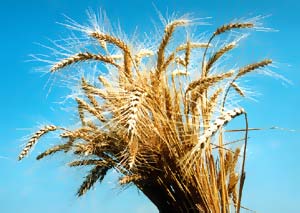 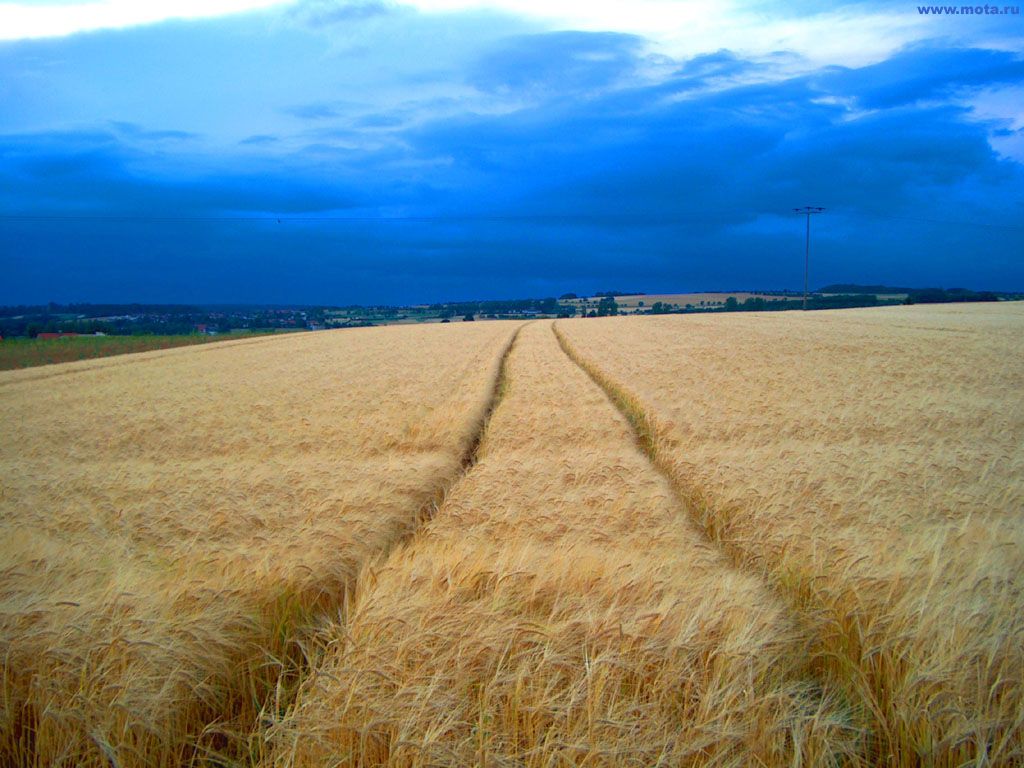 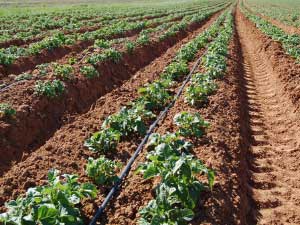 Сільське господарство займає 4 місце після промисловості, торгівлі і
   будівництва. Воно досягло задовільного рівня у Польщі, тут все більшими
   темпами розвивається приватна власність. У центральній частині Польщі
   найбільше садять картоплю, на півдні-пшеницю, жито-в центрі і на сході
   країни, а овес переважає у східній частині.
Транспорт
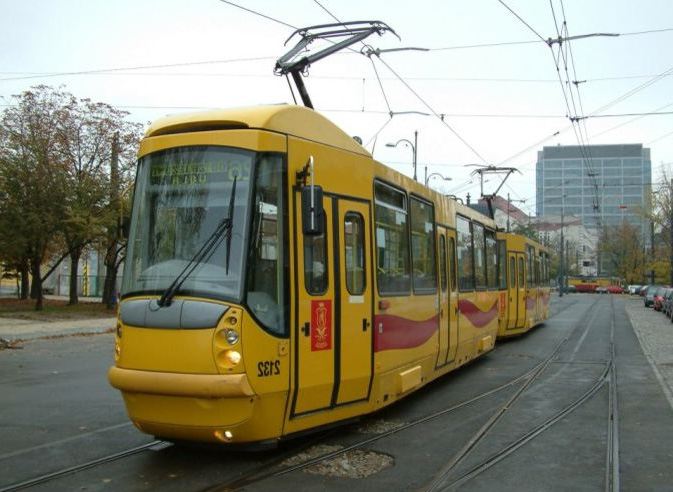 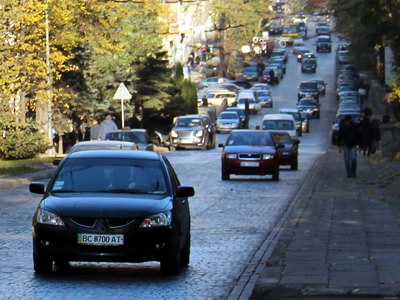 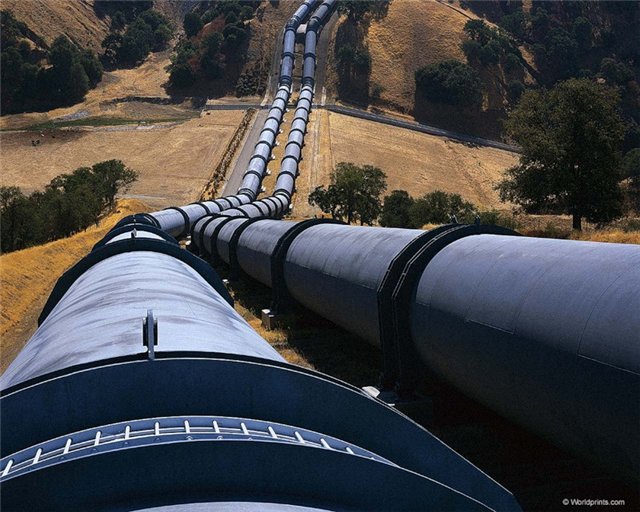 У транспортній системі найбільш розвинутим є автомобільний, друге
   місце посідає залізничний. Трубопровідний транспорт поділяється на газо-
   і нафтопровідний, завдяки якому Польща транспортує до себе і зі своєї
   країни ці паливні ресурси.
Релігія
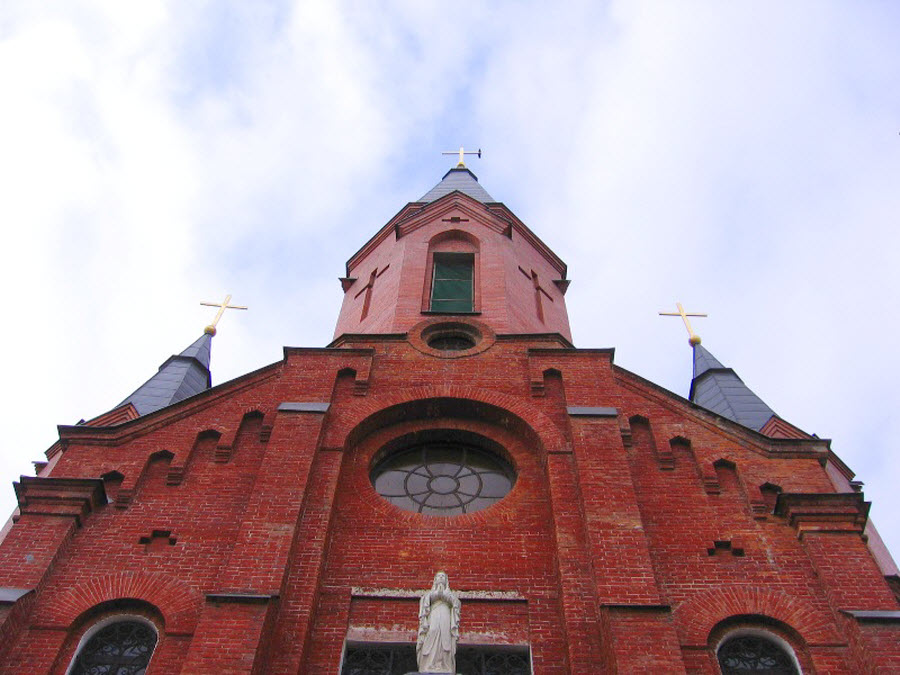 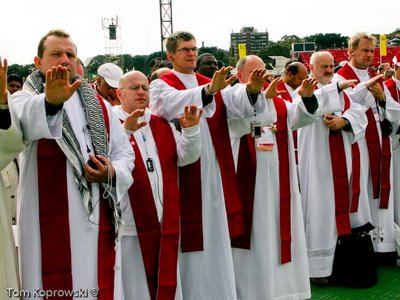 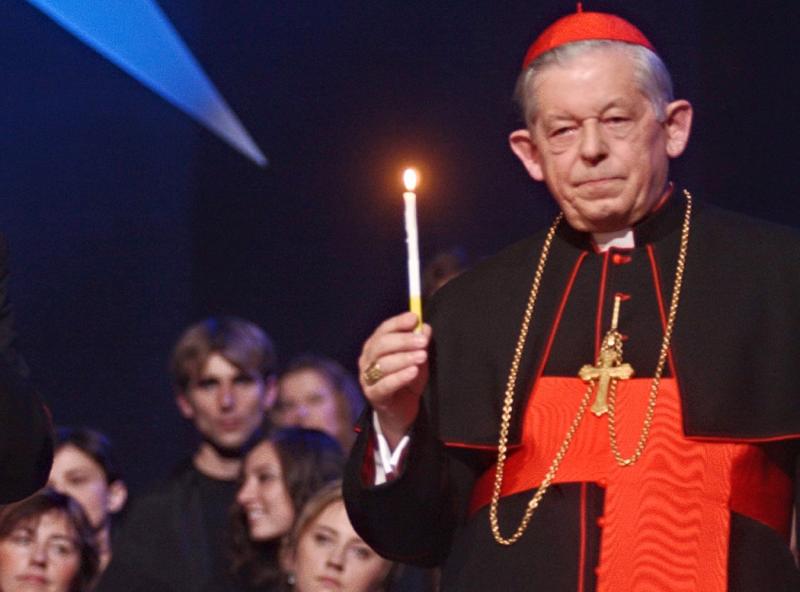 Християнство в країні закріпилось в Х ст. Переважна кількість вірян —
   римо-католики. 
   Також є греко-католики (понад 200 тис.) і невелика група вірмено католиків.
   Існують церкви, що відділилися від Римо-Католицької Церкви:
   Старокатолицька церква маріавітів (25 тис.)
   Католична церква маріавітів (4 тис.)
   Польська православна церква за числом вірян посідає 2-е місце (близько 500 тис.)
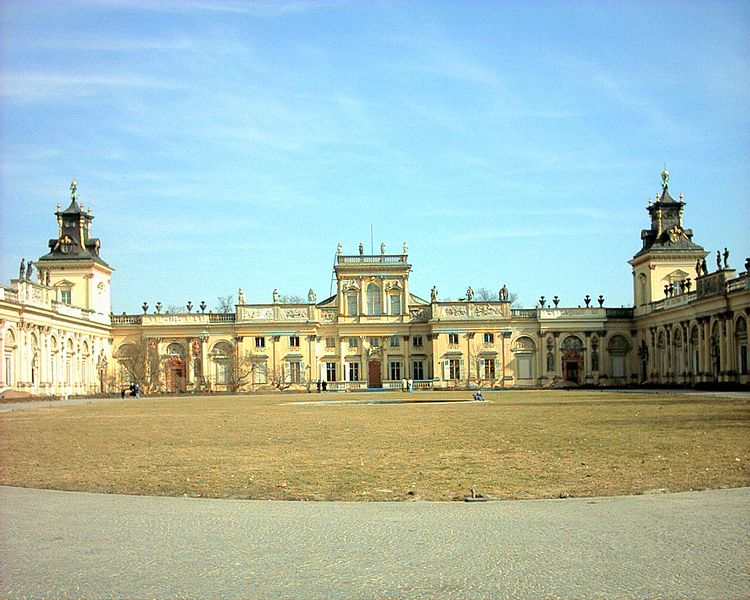 Варшава
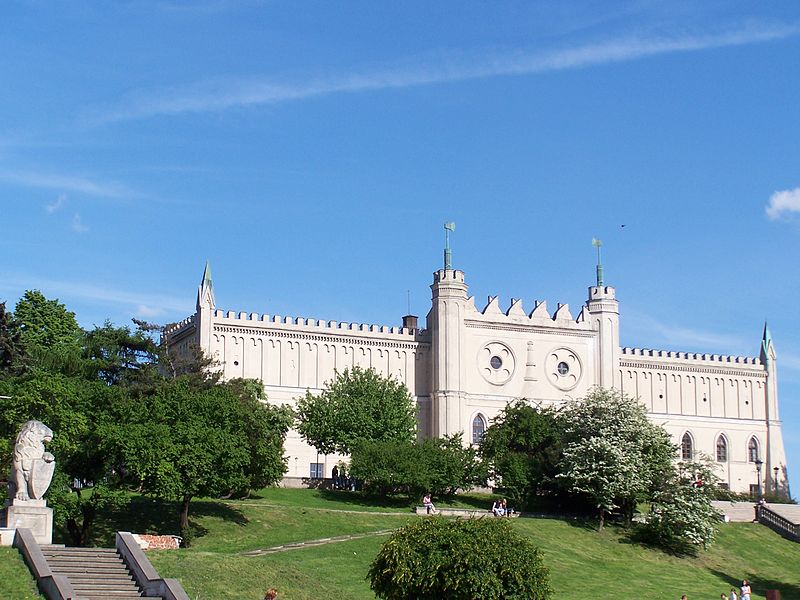 Люблін
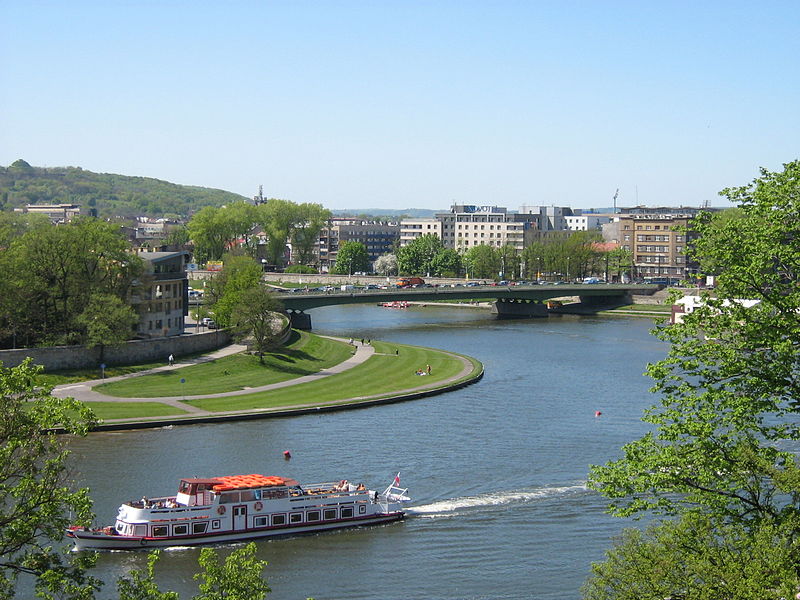 Краків
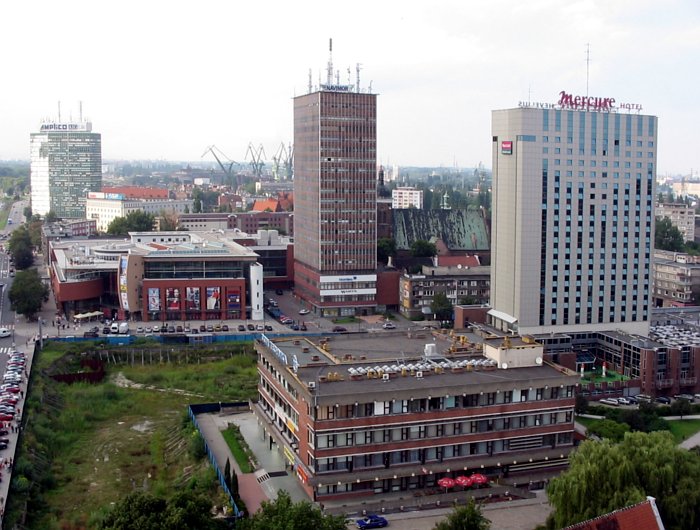 Гданьск
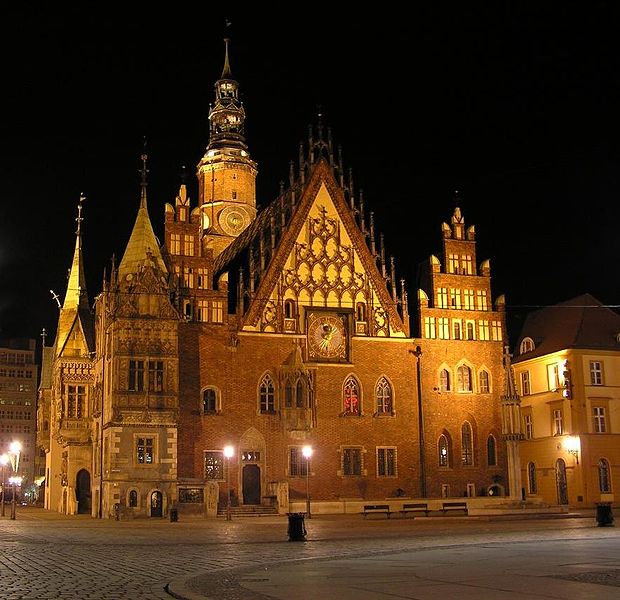 Вроцлав
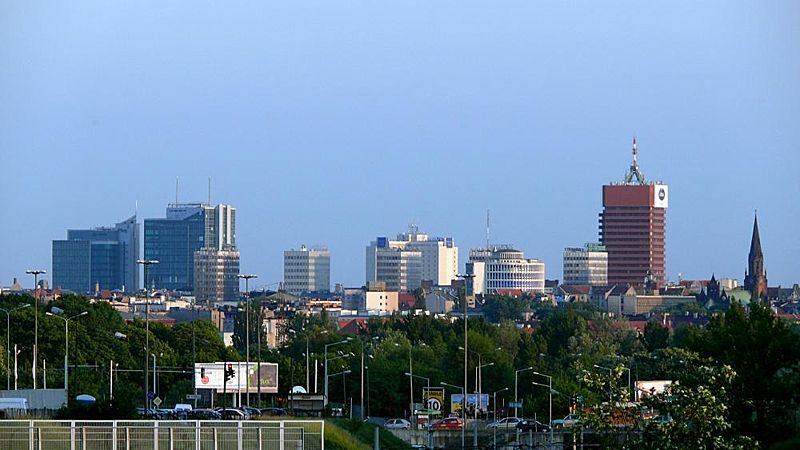 Познань